ECE 3318 
Applied Electricity and Magnetism
Spring 2023
Prof. David R. Jackson
Dept. of ECE
Notes 12
Conductors
1
Conductors
Ohm’s law
Good electric conductors:   >> 1 
Perfect electric conductor (PEC):   
Note: 
Many of the properties derived for PECs hold very accurately for 
good conductors.
http://en.wikipedia.org/wiki/Electrical_resistivity_and_conductivity
2
Perfect Electric Conductors
Inside a perfect conductor, the electric field must be zero.
Ohm’s law:
or
PEC
PEC:
Note: 
We assume that the current density cannot go to infinity.
3
Perfect Electric Conductors (cont.)
Inside and on a perfect conductor, the potential must be constant.
B
A
Hence
PEC
Note: 
The voltage drop integral is independent of the path, so we can choose a path that stays inside the conductor (where the electric field is zero).
4
Perfect Electric Conductors (cont.)
Electric lines of flux must enter or leave a conductor perpendicular to it.
In other words: Et = tangential electric field = 0
On surface of PEC:
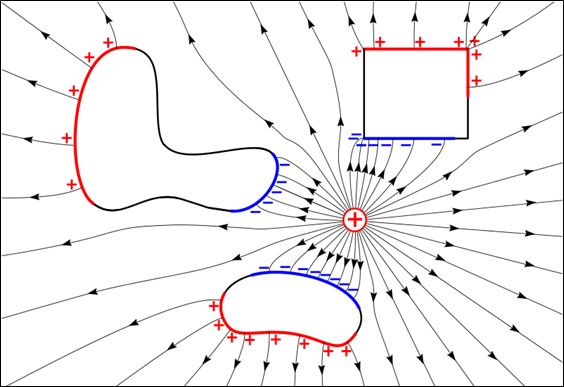 Hence, E is perpendicular to r for any small r  along the surface.
We choose a small path r in a
 tangential direction along the surface.
PEC
5
Perfect Electric Conductors (cont.)
Inside a PEC  v = 0
Proof:  Assume a point inside where v > 0
v  > 0 inside small volume
 (since v is a continuous function).
+
+
+
+
+
+
+
PEC
Hence
Contradiction !
6
Perfect Electric Conductors (cont.)
Only s on the surface is allowed for a PEC.
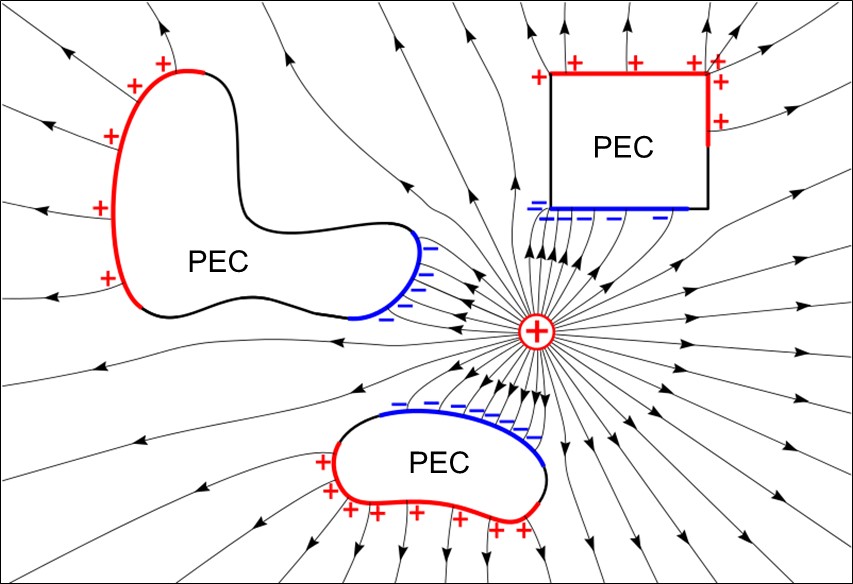 http://en.wikipedia.org/wiki/Electrostatics
7
Properties of Conductors
Summary of Properties for PEC
+
+
+
+
+
+
PEC
+
+
+
+
+
+
+
8
Faraday Cage Effect
Inside of a hollow PEC shell in statics:
 There is no electric field.
 There is no s on the inner surface.
Static electric field source
-
q
-
-
PEC
+
-
s
+
-
Note: 
The Faraday cage does not have to be grounded.
+
+
+
This is a shielded region (no electric field).
9
Faraday Cage Effect (cont.)
Proof of Faraday cage effect
Hollow cavity
+
+
+
+
Outline of proof:
PEC
+
The electric field is zero inside the conductor.
The potential on the boundary of the inner hollow cavity is constant.
The uniqueness theorem then says that the potential must be a constant throughout the hollow cavity region (see the next slide). 
The electric field is then zero inside the hollow cavity as it comes from the gradient of the electric field.
+
+
+
+
+
+
+
+
PEC shell
Note: The uniqueness theorem is discussed on the next slide.
10
Faraday Cage Effect (cont.)
Uniqueness Theorem
If  = V0 (a constant) everywhere on the boundary S, 
then (x,y,z) = V0 everywhere inside the region.
Given:   = V0 (a constant) on the boundary
Surface S (closed surface)
11
Faraday Cage: Practical Conductor
In static equilibrium, the Faraday cage still works, even with a practical good conductor (finite conductivity):
Static electric field source
-
q
-
-
Assumption: 
It is assumed that the shell is not connected to any external wires or sources.
-
Conducting metal shell (finite conductivity)
The rest of the proof works the same way.
At equilibrium: J = 0
12
Faraday Cage: Note on Magnetic Field
A Faraday cage made of a good conductor does 
not block a static magnetic field!
Copper (nonmagnetic)
S
N
Note: 
A high permeability material will act as a good shield for a static magnetic field (e.g., Mu-metal, r = 100,000).
13
Faraday Cage: Note on Magnetic Field
High permeability shield
S
N
A Faraday cage made of a  high permeability material will act as a good shield for a static magnetic field.
14
High-Frequency Shielding
At high frequencies, both electric and magnetic fields are blocked by the skin effect.
Radiating antenna source
Skin depth:
Thickness >> 
To be a good shield, the thickness of the shield should be large compared to a skin depth.
This situation is discussed in ECE 3317 (skin-depth effect).
15
Summary on Shielding
When will a closed metal shield be an effective shield?
A good conductor (  >> 1) will block all high-frequency signals (skin effect).
 In statics, a good conductor will block the electric field (Faraday Cage effect).
 In statics, a good conductor will not necessarily block the magnetic field.
 In statics, a high-permeability material (r  >> 1) will block the magnetic field.
Conductive shield
16
Faraday Cage Effect (cont.)
Faraday-cage effect
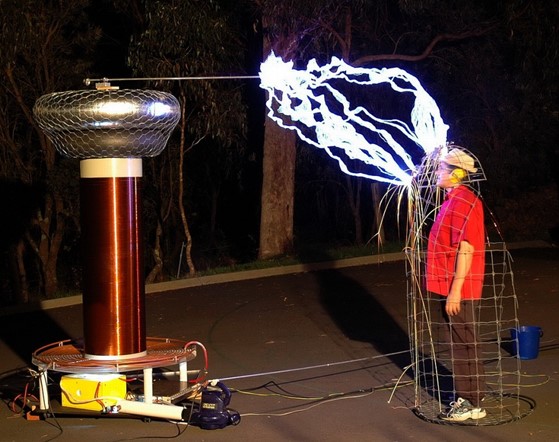 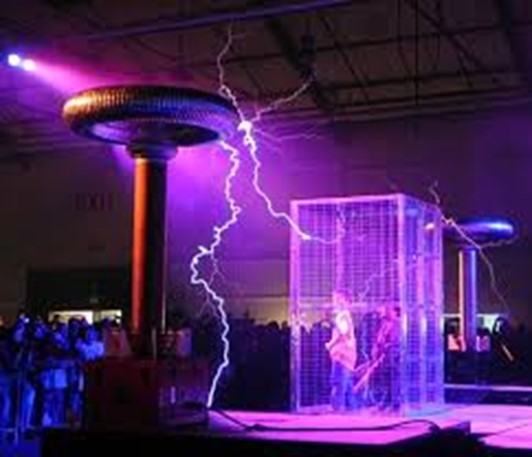 They are safe from the Tesla coil!
17
Faraday Cage Effect (cont.)
Faraday-cage effect
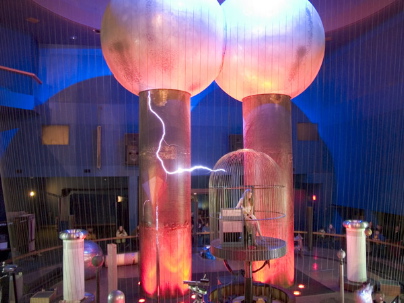 She is safe from the Van de Graaff generator!
(Boston Science Museum)
18
Faraday Cage Effect (cont.)
The importance of being insulated:
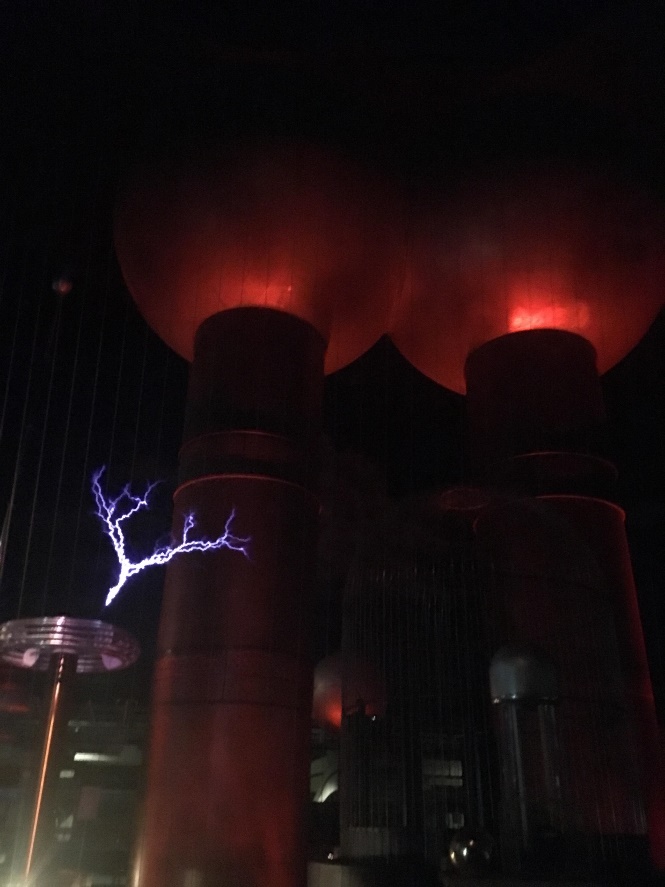 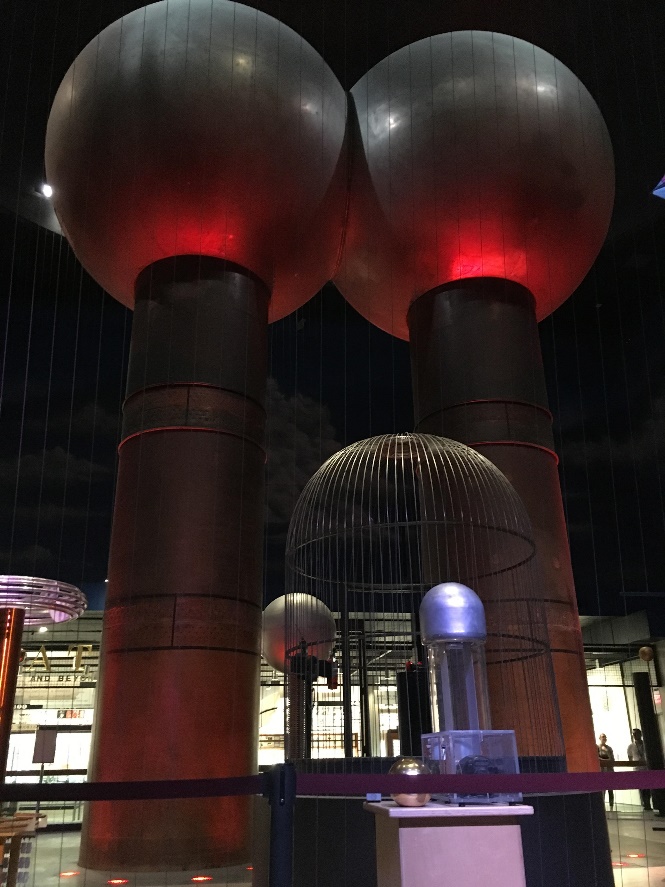 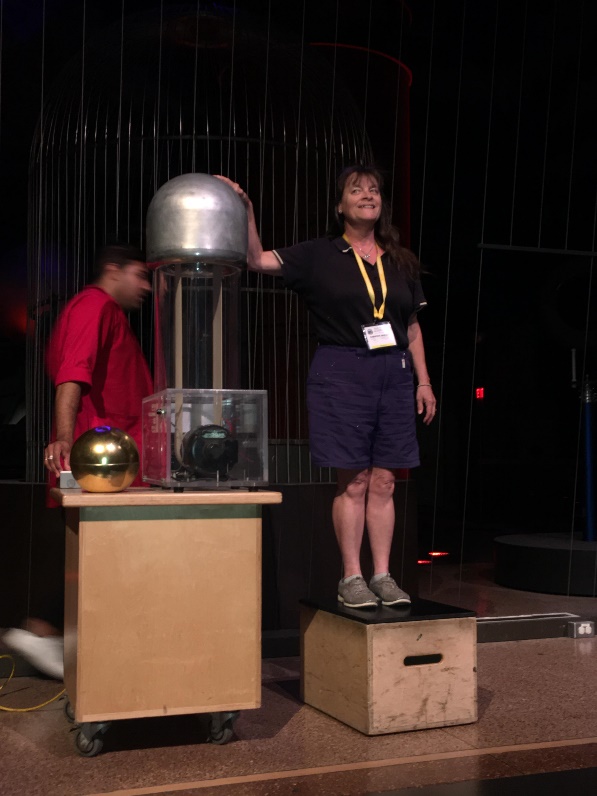 She is insulated from ground!
(Boston Science Museum)
19
Faraday Cage Effect (cont.)
+ + +
+ + +
+ + +
+ + +
+ + +
+ + +
_ _ _
_ _ _
_ _ _
_ _ _
_ _ _
_ _ _
1) Occupants are pretty safe
(but let the charge dissipate before you get out!)
2) Occupants are not very safe
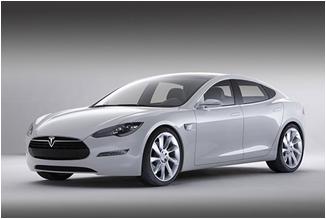 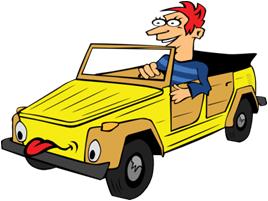 Earth
Earth
20
Faraday Cage Effect (cont.)
Faraday Cage Shielded Room
Self-standing modular Faraday cageSuperior screening of RF/LF/HF signals, e.g. for R&D, TEMPEST and Testing purposes. The modular Faraday cage is designed to meet or even exceed the vast majority of shielding requirements. The system is constructed of shielded modular panels, available in either standard-sized or custom-designed panels to meet exact specifications in government, industry, research and development, university or hospital use. The system is completely self-standing (independent of the host building). The modular panels can be shipped and assembled by the customer or under supervision of our engineers, anywhere in the world.ApplicationsRF/LF/HF test and measurementsEMC test labsWireless product testingEMI/RFI shielded server roomsTEMPEST / Sensitive information protectionHEMP & EMP protectionNeuroscience laboratoriesCellular communication devicesImmunity & emission test chambersAnechoic chambersMRI roomsNeurology labetc...
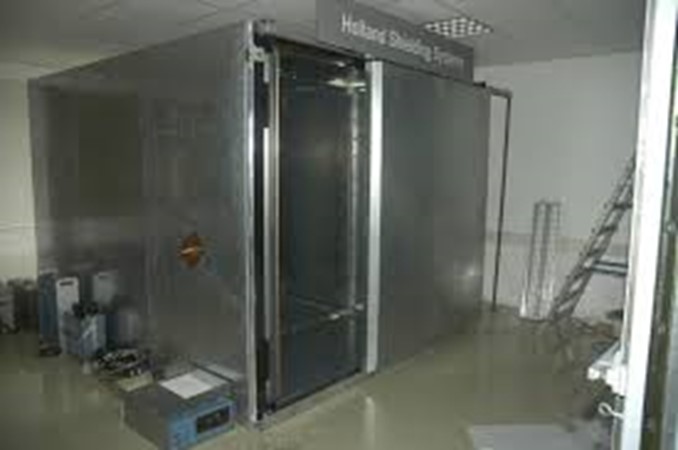 21
http://www.directindustry.com/prod/holland-shielding-systems-bv/faraday-cages-modular-35048-1031291.html
Shielding and Grounding
Neutral (no charge)
Start with Spherical PEC shell
PEC
Note: 
The principles illustrated here apply to any shape cavity, but for modelling purposes it is simplest to use a spherical cavity.
Drill hole and 
insert point charge, then solder hole.
PEC
Find E:
Neutral shell  (no charge)
PEC
22
Shielding and Grounding (cont.)
(a)     r < a
a
b
q
(b)     a < r < b
PEC
(PEC)
Neutral shell
(c)     r > b
23
Shielding and Grounding (cont.)
Neutral shell
PEC
(outside metal)
The neutral metal shell does not block the static electric field
 coming from the inside !
(The shell would be a good shield for high-frequency fields coming from the inside, however, due to the skin-depth effect.)
24
Shielding and Grounding (cont.)
Find QA, QB:
PEC
Neutral shell
+
+
+
+
+
+
+
-
-
-
+
+
-
-
Neutral shell:
-
-
-
+
+
PEC
+
+
+
+
+
25
Shielding and Grounding (cont.)
+
+
+
+
+
PEC
+
+
-
-
-
+
+
-
-
-
-
-
+
+
The electric field is zero inside of a PEC.
+
+
+
+
+
so
A Gaussian surface is chosen inside the metal shell.
or
Hence
We then also have
(neutral shell)
26
Shielding and Grounding (cont.)
+
+
+
+
+
PEC
+
+
-
-
-
+
-
-
+
-
-
-
+
+
+
+
+
+
+
Flux picture showing the charge on the surfaces
Note: Flux lines go from positive charges to negative charges.

(Also, they go from higher potential to lower potential.)
27
Shielding and Grounding (cont.)
Next, “ground” the shell:
PEC
-
-
-
-
-
-
-
-
Proof:
We can invoke the uniqueness theorem, considering the outside of the shell, the wire, the earth, and infinity to form the boundary S of our region.
PEC wire
Note: Grounding has not affected the charge on the inner surface of the shell.
Earth
The earth is modeled as a big conductor.
28
Shielding and Grounding (cont.)
Charge on outer surface:
0
PEC
-
-
-
-
-
-
-
-
PEC wire
Hence
Earth
29
Shielding and Grounding (cont.)
PEC
Charge on outer surface (cont.):
-
-
-
-
-
-
-
-
+
+
+
+
+
+
PEC
+
+
+
-
-
-
PEC wire
+
+
-
-
+
-
+
-
-
+
+
+
+
+
+
+
Earth
After grounding
Neutral shell before grounding
The charge q on the outer surface has flowed down to ground.
30
Summary of Shielding & Grounding in Statics
Effect # 1: Faraday cage effect
-
-
-
PEC
There is no static field on the inside
(does not require grounding).
+
-
+
-
+
+
Effect # 2: Static field penetration
+
+
+
+
An ungrounded shield does not block the static electric field of an inside source.
+
+
PEC
+
+
-
-
-
+
-
-
+
-
-
-
+
+
+
+
+
+
+
31
Summary of Shielding & Grounding in Statics (cont.)
PEC
-
-
-
-
-
-
-
-
Effect # 3: Grounding
A grounded shield removes the static electric field in the exterior region
 and removes static charge buildup from the outer surface.
Conducting wire
(This assumes that there are no charges in the outside region.)
Earth
32
Summary of Shielding & Grounding in Statics (cont.)
PEC
Grounded Faraday cage
 (effect #1 + effect #3)
A grounded hollow Faraday cage has no static field anywhere.
Conducting wire
Earth
33
Comments on Grounding*
Static Fields
Grounding removes static charge build up on objects.
 Grounding removes electric fields produced from any static charge build up.
 This is good for safety (e.g., when operating in explosive environments.)
 This is good for reducing noise in sensitive measurements.
Power line frequency
Grounding is good for the safety of AC equipment (preventing shocks from the AC line voltage).
*This topic was also discussed in Notes 5.
34